Gestión de transporte, inventarios y almacenes
Control de inventarios
El control estratégico y operativo de los inventarios es una actividad particularmente intensa en información. Por ejemplo, la siguiente es una lista muestra de la información necesaria para la planificación operativa del inventario a corto plazo.
Cuáles son los artículos almacenados, cantidad y lugar.
Cuáles son los artículos en tránsito, cantidades y fechas estimadas de llegada.
Cuáles son las restricciones de almacenamiento y las necesidades específicas para cada artículo.
El pronóstico de la demanda y el consumo actual de cada artículo.
Los tiempos de entrega y niveles esperados de servicio.
El volumen de espacio disponible en almacén.
Equipo y personal requerido para realizar las operaciones cotidianas para el control de los inventarios.
Costos de almacenaje, mantenimiento y de ordenar.
Costos de servicios de almacenaje, seguros, mermas depreciaciones.
Salarios y prestaciones del personal a cargo del inventario.
Las decisiones de planificación estratégica del inventario requiere de información relacionada con:
Costo de cada artículo y su edad en almacenamiento.
Valor estratégico de cada artículo (para la operación de la empresa o para el cliente).
Costos de operación fijos y variables de cada artículo y por cada ubicación de almacenaje.
Agregado de nuevos productos, planes de venta y volúmenes de producción.
Altas bajas y cambios en la información de proveedores y productos.
Alianzas estratégicas y procesos comerciales.
Apertura de nuevos mercados.
Planes de crecimiento de la empresa.
Características del mercado actual y futuro.
Presencia de empresas competidoras.
Visión de mercado de la organización.
Estrategias de crecimiento.
Existen tres tipos básicos de reposición de inventarios:

Sistema con punto de reorden
Sistema de revisión periódica
Pedidos gestionados por la demanda

La respuesta para la pregunta: ¿Cuánto ordenar? Es la Cantidad Económica de Pedido (CEP), la cual es el pedido que resulta en el costo total anual más bajo posible
Para determinar la CEP es importante saber que:
Costo Total Anual = Costo anual de las compras + Costo anual de pedidos * Costo anual de mantenimiento.
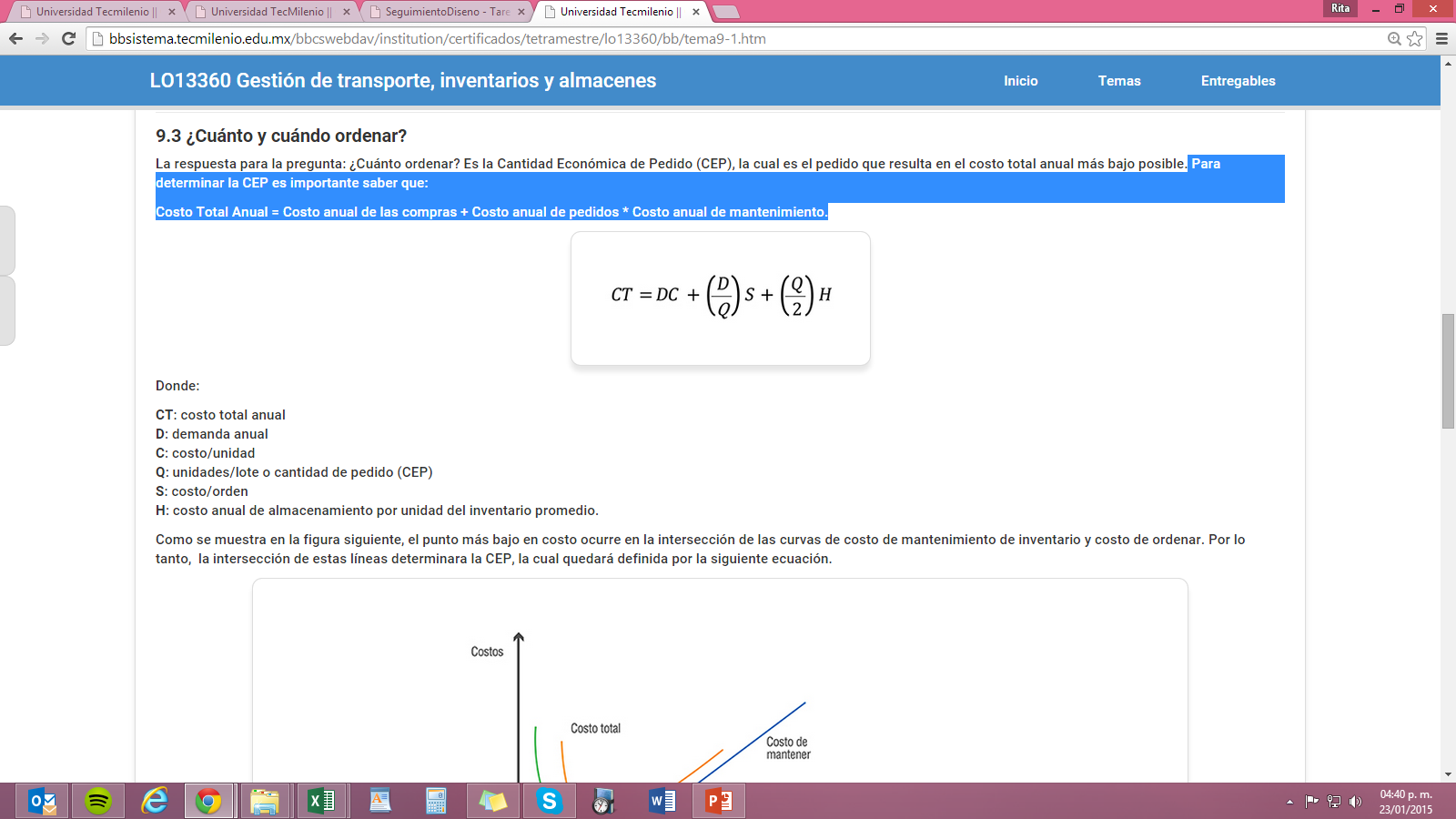 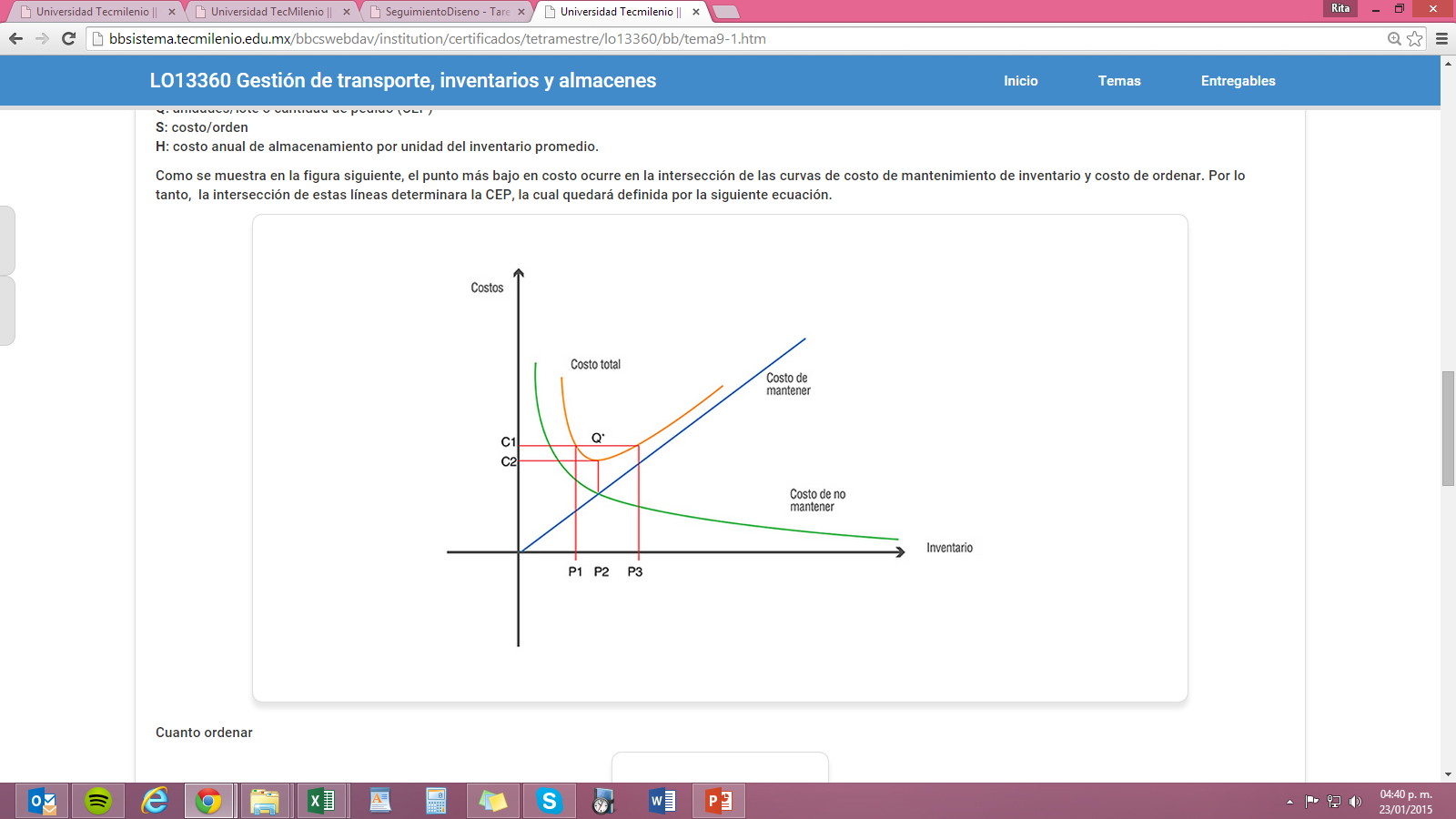 Cuanto ordenar








Cuando ordenar
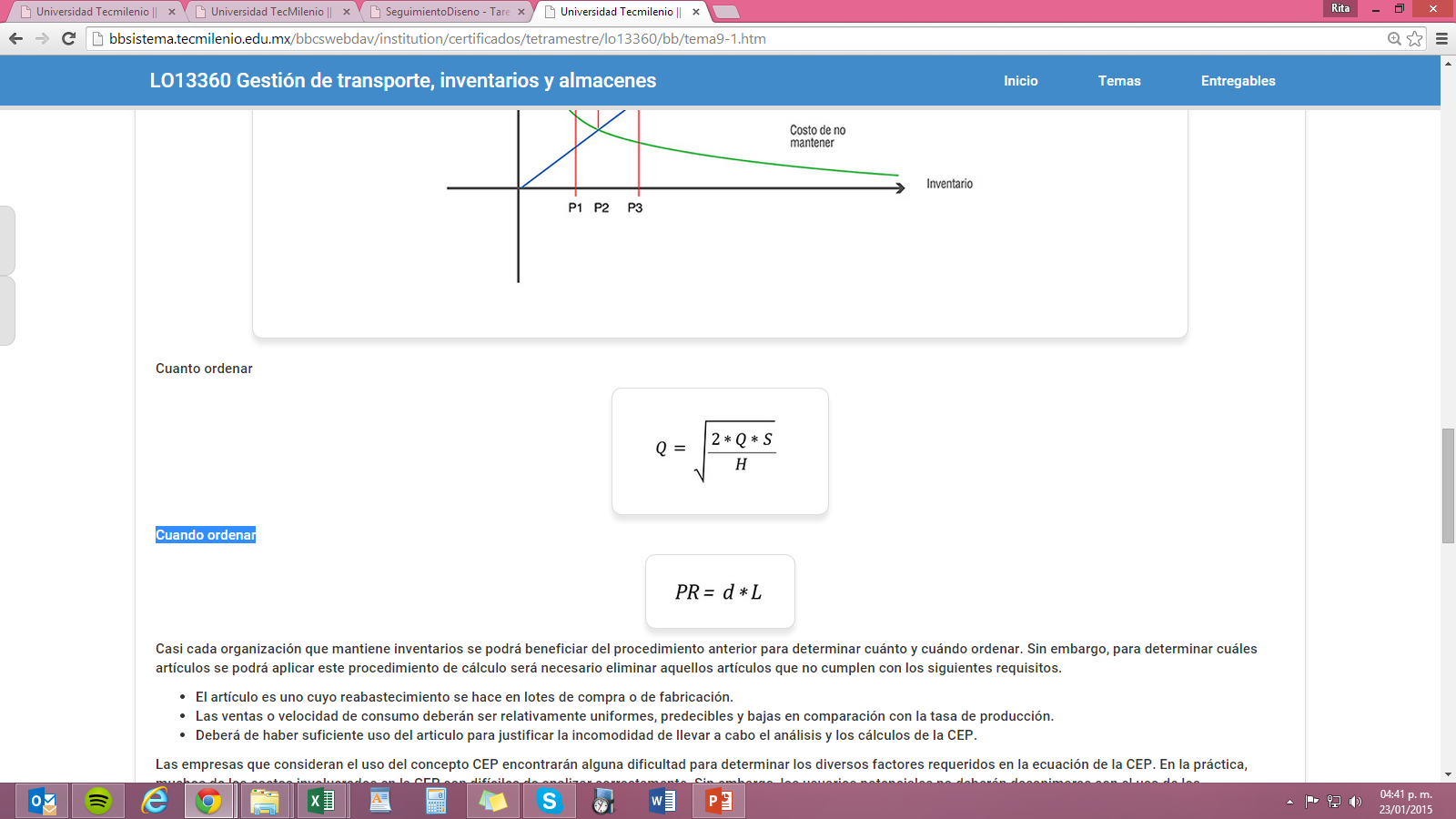 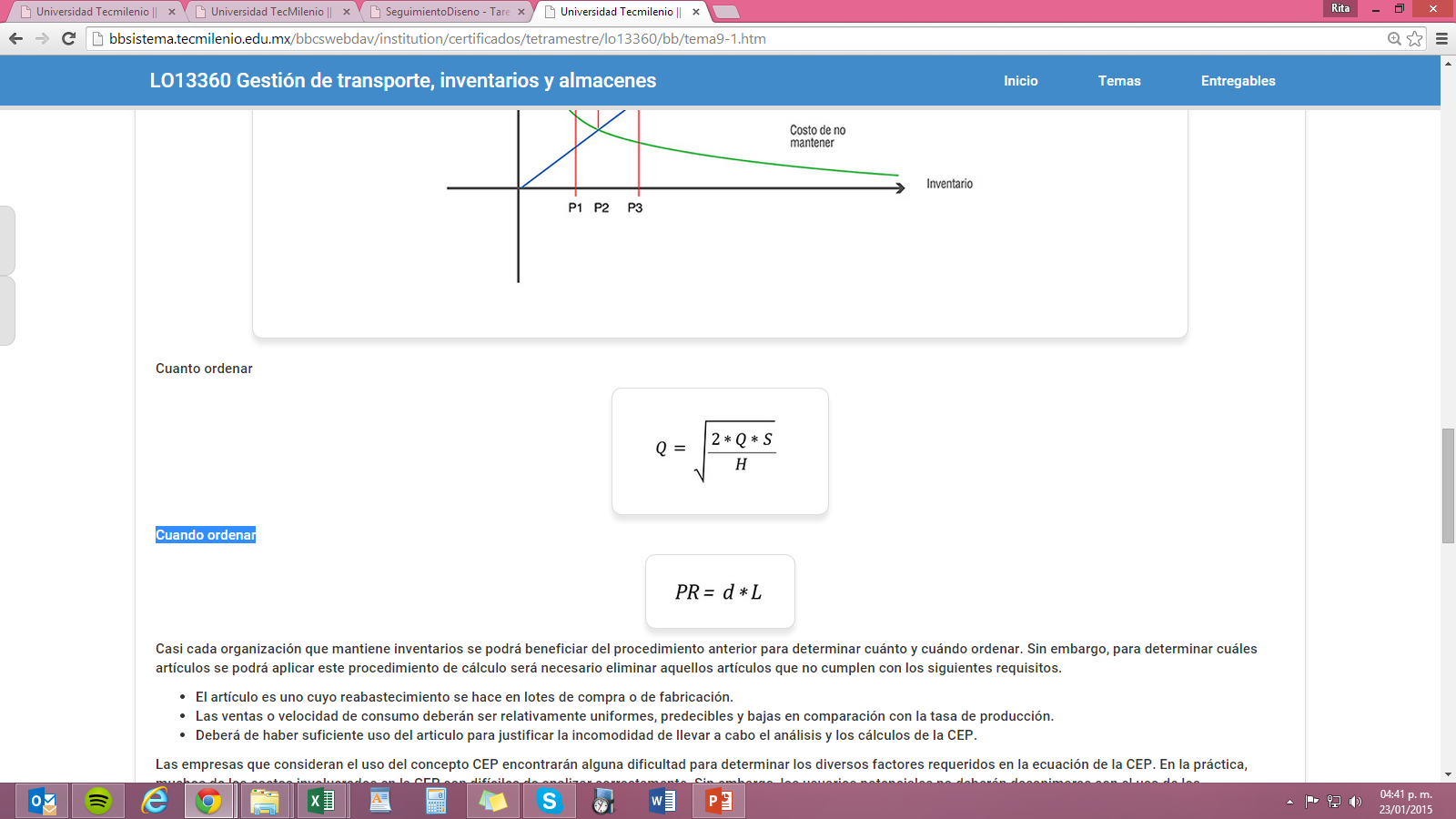 © Universidad TecMilenio



Desarrollo de contenido:Dr. Manuel Farías
Dr. José Manuel Sánchez
Coordinación académica de área:Ing. Rita Lizeth Serna Garza MEBCUniversidad TecMilenio
Producción
Universidad TecVirtual
Créditos